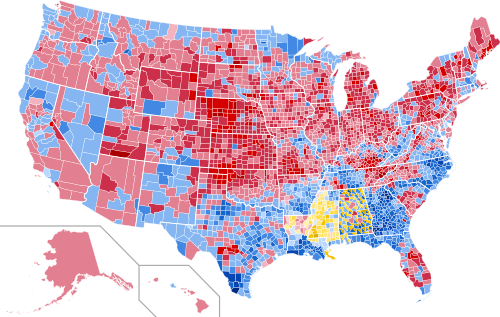 1960
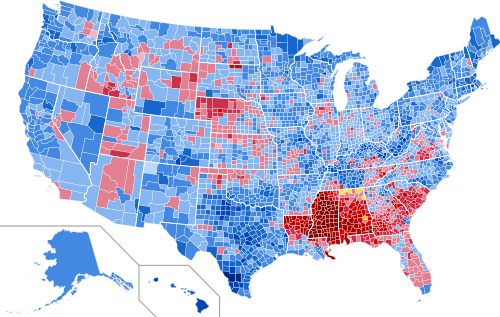 1964
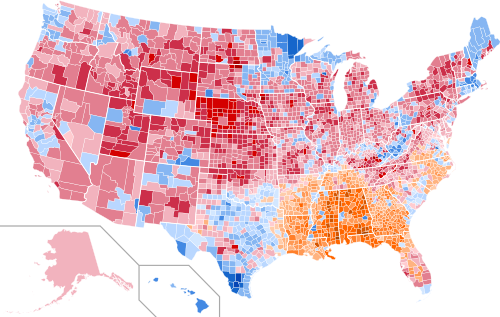 1968
Nixon
Politics
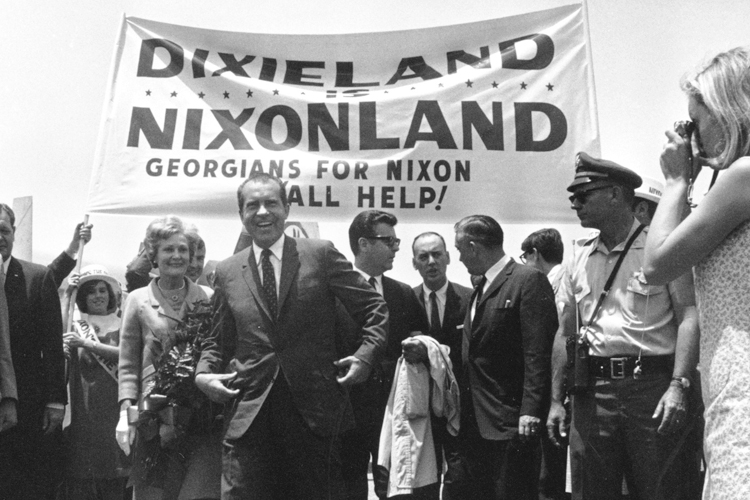 Southern Strategy 
Win old southern Dem support
Slow integration and busing
Put a southerner on the Supreme Court
Downsizing
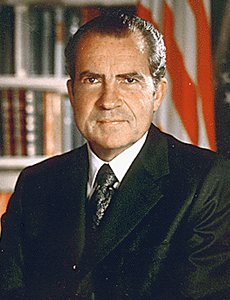 Nixon was backlash to liberalism 
Goal was to downsize federal government 
“New Federalism 
More emphasis on state/local control 
“Law and Order”
https://www.youtube.com/watch?v=cEdtwQ8OguY
Economy
Stagflation 
High inflation and unemployment 
OPEC (Organization of Petroleum Exporting Countries)
Oil cartel of Middle Eastern countries 
Controlled prices aka don’t make them mad
Foreign Policy
Realpolitik(Kissinger)
Think only of power and the circumstances, not morals or lofty principles
Détente
Ease Cold War tensions; visit Communist country 
Visits China 
Moscow
SALT (Strategic arms Limitation Talks)
Limit missiles and nuclear weapons
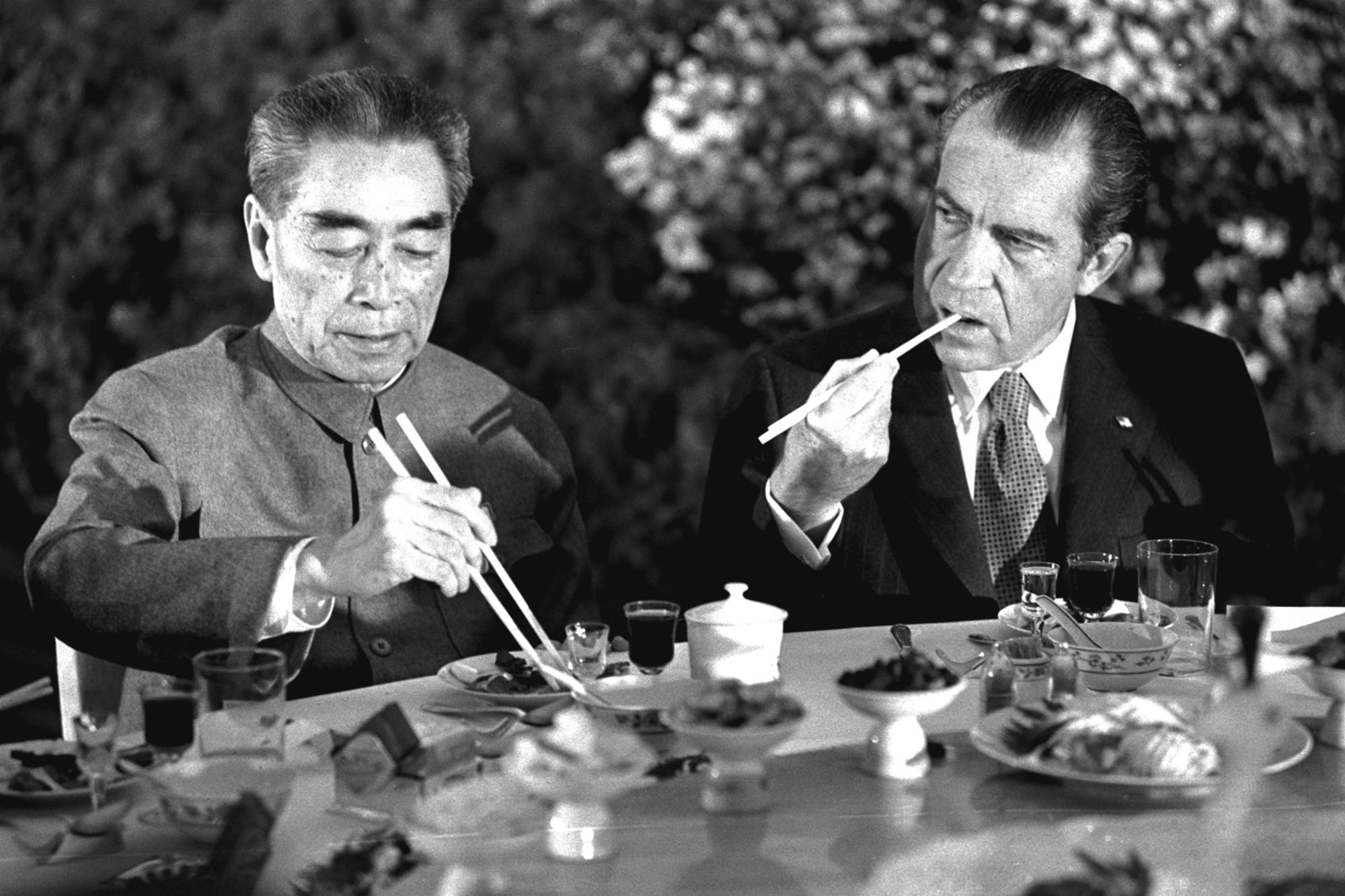 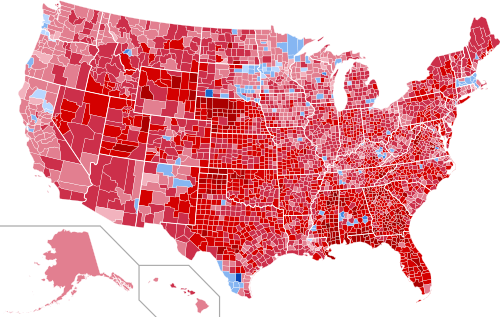 1972
Watergate
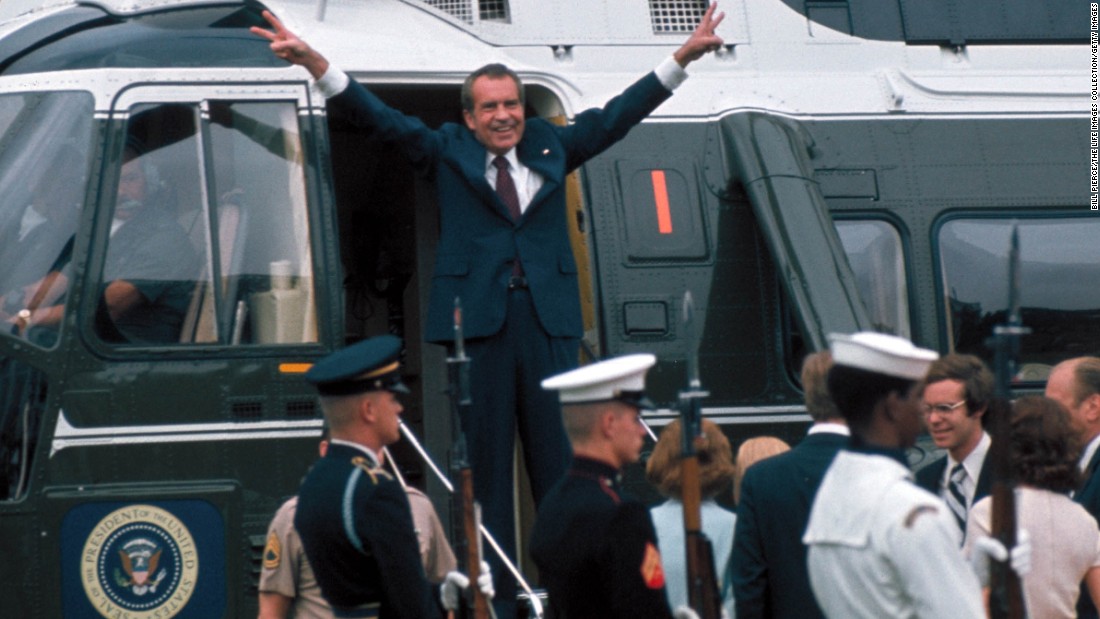 https://www.youtube.com/watch?v=IHnmriyXYeg
“I shall resign the presidency effective at noon tomorrow.”
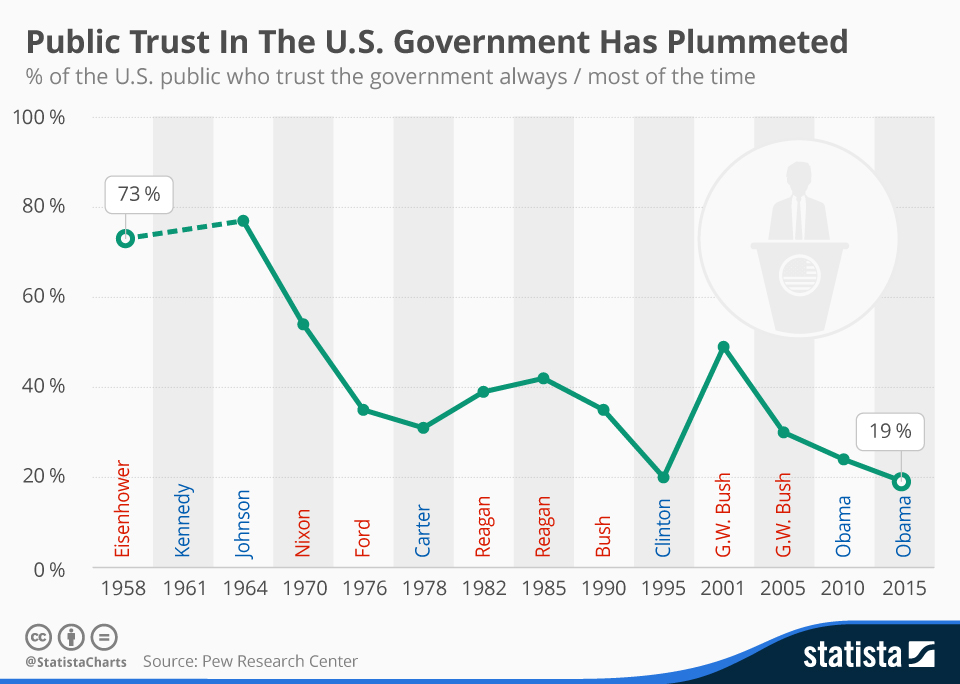